La Turquie millénaire:La guerre de Troie :  entre légendes et histoire!
Luc Guay, Ph.D, didactique de l’histoire
UTA, automne 2013
bordée à l’Ouest par la mer Égée
bordée au Sud par la mer Méditerranée
bordée au Nord par la mer Noire
97% du territoire se trouve en Asie (dont la capitale Ankara)
3% du territoire se trouve en Europe (dont Istanbul)
deux détroits importants :
i.	le Bosphore qui mène à la mer Noire
ii.	les Dardanelles, qui mène à la mer Égée
Turquie millénaire
Plusieurs civilisations se sont mêlées aux populations autochtones :
Hittites
Mèdes, puis des Perses
Grecs
Romains
Arabes
Avant Troie, la préhistoire
7 000 av. J.C. : Catal Hoyuk (près de Konya, au Sud)
Néolithique
Population: 5000 habitants installés sur colline
Sanctuaires, peintures murales (scènes de chasse), sculpture de figurines (Vénus)
Muraille formée des murs des habitations qui protégeait population
Maison en torchis, terrasses sur les toits qui communiquent entre elles (ouvertures sur les toits)
Utilisation du cuivre (pointes flèches ,lances, poignards,) et pierres taillées (silex), céramique (statuettes, vaisselle, bijoux)
Ville = centre commercial (échanges avec autres villes)
Les Hittites
Vers 2000 av. J.C.
Provenance: sud Russie
Royaume appelé le Hatti (au centre de l’Anatolie)
Capitale: Hattusa (auj. Boğazkale)
Fouilles archéologiques: 20e s
Écriture cunéiforme: déchiffrée en 1917
Découvrent le fer: plus résistant que le bronze!
Vers 1600 av. J.C.: conquête de Babylone et Alep et du royaume de Mitanni!
Hattusa
Hattusa: reconstitution
Hittites contre Égyptiens!
Bataille de Qadesh entre Ramsès II et Muwatalli
Statu quo ante bellum! (1274 av. J.C.)
Déclin empire hittite: 12e s. av. J.C. = « Peuples de la Mer »
Puis royaume néo-hittite
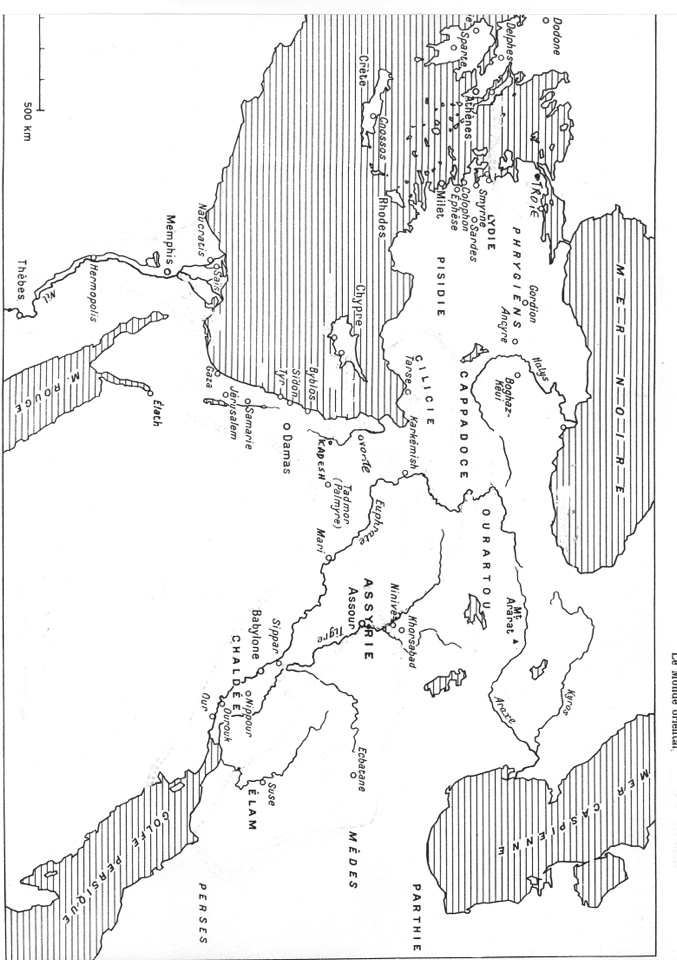 Grandes batailles: Qadesh, Troie
Mésopotamie
retour
Et la guerre de…Troie?
La guerre de Troie
Légende ou fait historique?
Vers 1250 av. J.C.
Homère: 8e s. av. J.C.
Début alphabet grec
Un concours de…beauté! Ou conquête d’un point stratégique?
Iliade : 10 ans de guerre!
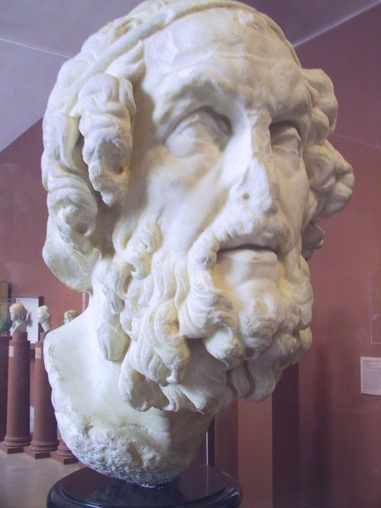 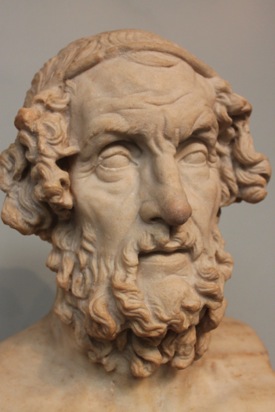 L’Odyssée
Retour d’Ulysse
Durée: 10 ans!
D’aventures en aventures!
Fin heureuse pour Ulysse
Fin tragique des Atrides
Et après la guerre de Troie?
Conquête par les Mèdes qui furent conquis par les Perses qui furent conquis par les…Grecs!
Invention de la monnaie en Lydie au 7e s. av. J.C.
L’empire mède
Les Mèdes = voisins des Perses
Conquis par Cyrus II au 6e s. av. J.C. (contre Cyrus…)
Médie devient province perse (satrapie)
Capitale empire perse: Sardes
Principaux dirigeants: Darius et Xerxès
Des guerres médiques…
490 à 479 av. J.C.
Révolte cités grecques installées en Asie Mineure (côtes mer Égée) : Milet
Intervention de l’armée perse (mède) de Darius
Population approximative: 20 millions ha.
100 000 soldats
Intervention des Grecs (Athènes, Sparte)
Population approximative: 1 million ha.
75 000 soldats
3 phases
Guerres médiques
490 av. J.C. : victoire grecque à Marathon
480 av. J.C.: victoire grecque à Salamine
479 av. J.C.: victoire grecque  Platées

Conséquences:
Asie mineure devient presque toute…grecque! Et le restera jusqu’à l’arrivée des…Romains!